Аппликация «В Антарктиде»
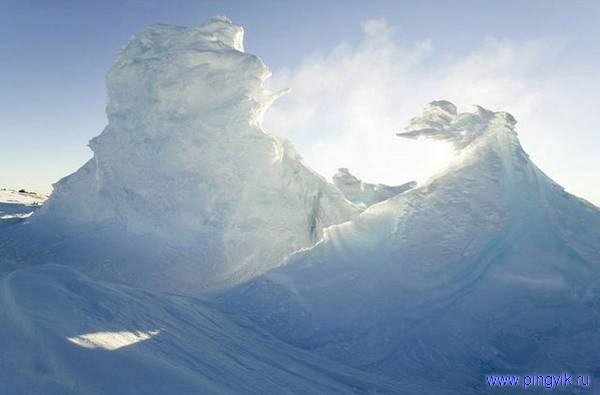 Пингвины
Ныне на земле обитают 15 — 18 видов пингвинов. Все гнездятся на островах и побережьях южного полушария, лишь галапагосский пингвин живет на экваторе
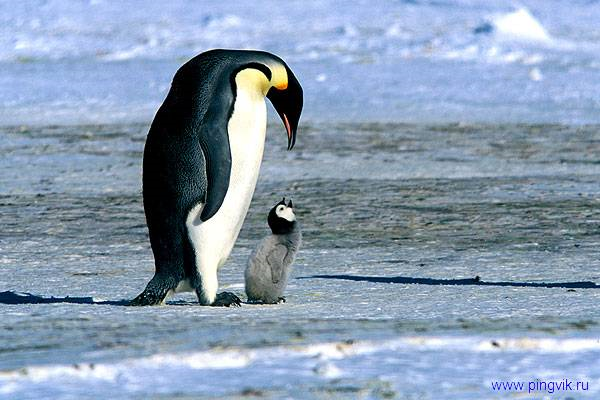 Пингвиньи вопросы
Белеет снег, белеет лед,Здесь южный полюс - Антарктида.Среди снегов идет-бредетПингвин задумчивого вида.
Вопросы важные емуВсе время не дают покоя:"Я не летаю - почему?Ведь я же птица! Что такое?!"
Присел он грустно на снегу,Пингвина мысли одолели:"Нырять и плавать я могу...Да что ж я, рыба, в самом деле?!
И кто ответит мне, друзья,На эти сложные вопросы?Живу на самом юге я - Так где бананы и кокосы?!»
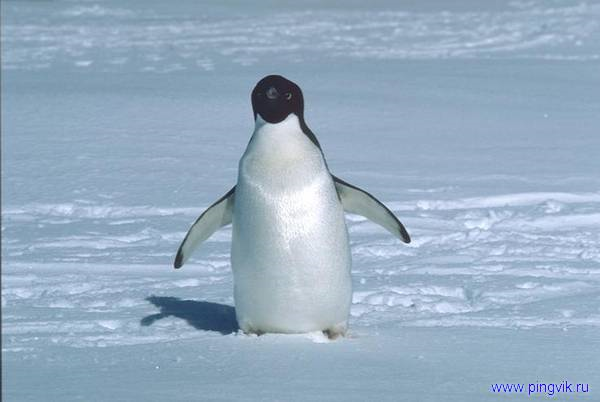 Автор: Людмила Уланова
Аппликация «Пингвины»
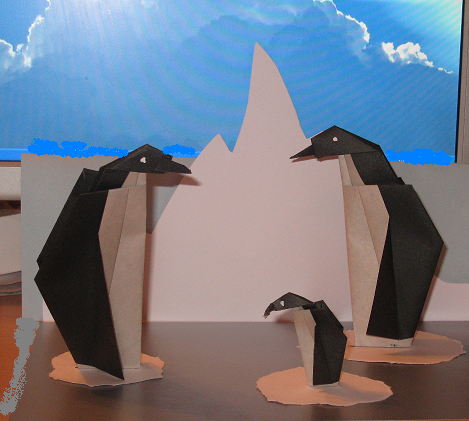 Что понадобится?
Картон
Бумага
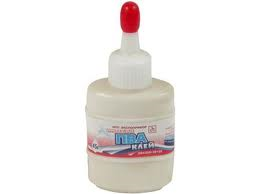 150 мм
100 мм
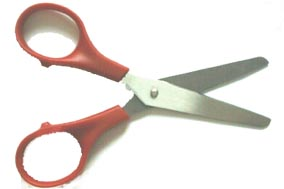 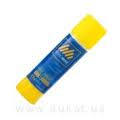 Этапы работы
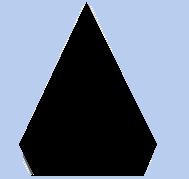 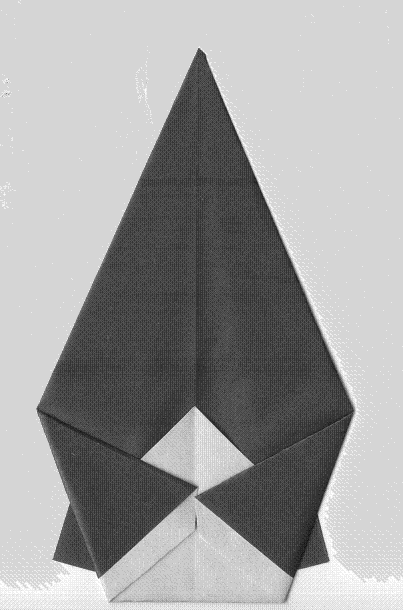 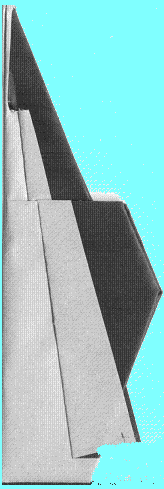 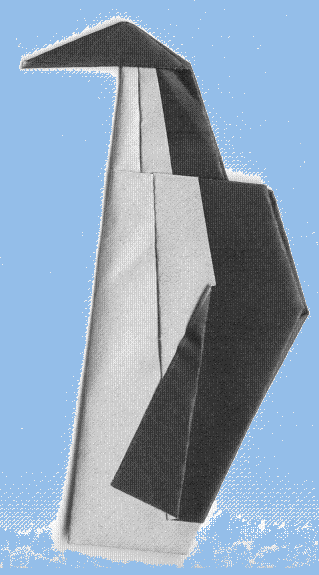 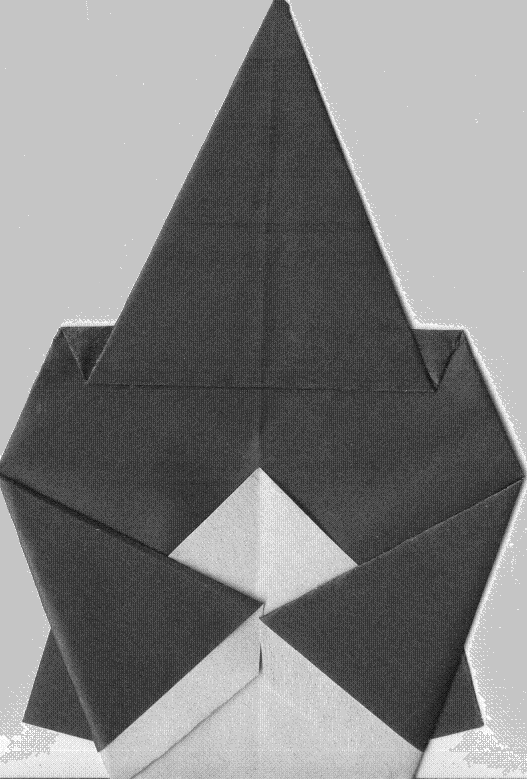 Айсберг вырезаем из листа картона или плотной бумаги.
Льдины не вырезаем, а обрываем. В середине делаем прорезь и вставляем пингвина.
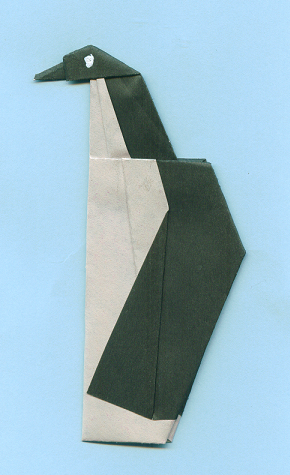 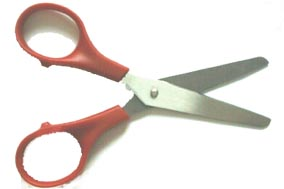 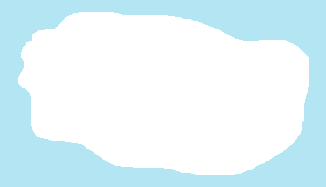 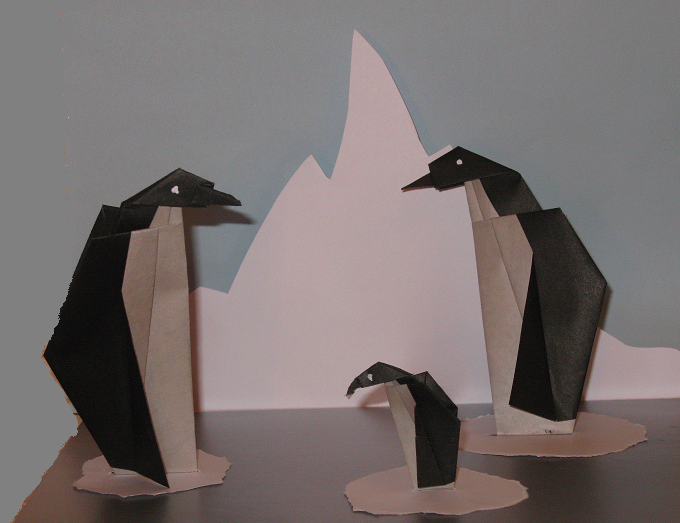